Презентация непосредственной деятельности детей младшего дошкольного возраста. Направление - «Речевое развитие».Сказка «Цыпленок» К. Чуковского.
Составитель - воспитатель ГБДОУ №27 Красногвардейского района г. Санкт-Петербурга
Задачи.
Учить детей рассматривать картинки, отвечая на вопросы воспитателя,  четко и внятно произнося слова. Слайд  3-4
Познакомить со сказкой К. Чуковского « Цыпленок», с образом цыпленка.
Формировать у детей  понятие «Семья».
Учить детей  следить за развитием сюжета, повторять выразительные отрывки из произведения, предоставлять возможность договаривать слова, несложные для воспроизведения фразы.
Вызвать у детей  эмоциональный отклик на переживания персонажей сказки, делать попытки решать спорные вопросы с позиции речи.
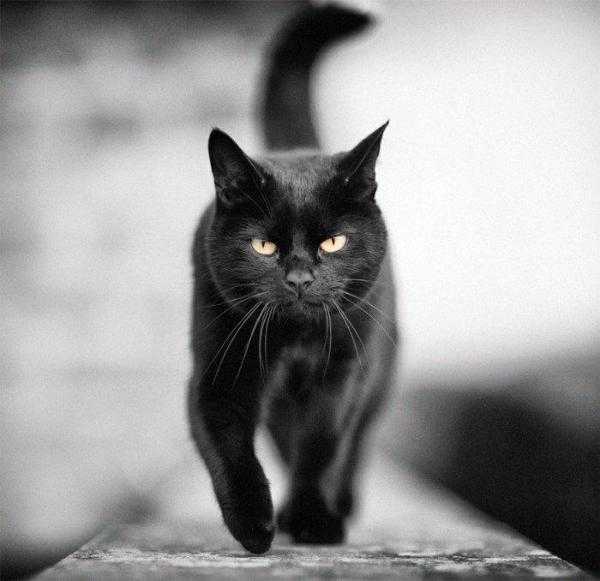 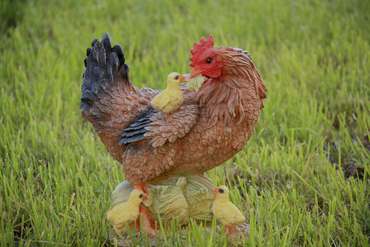 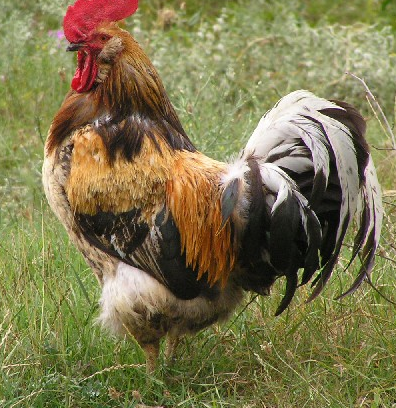 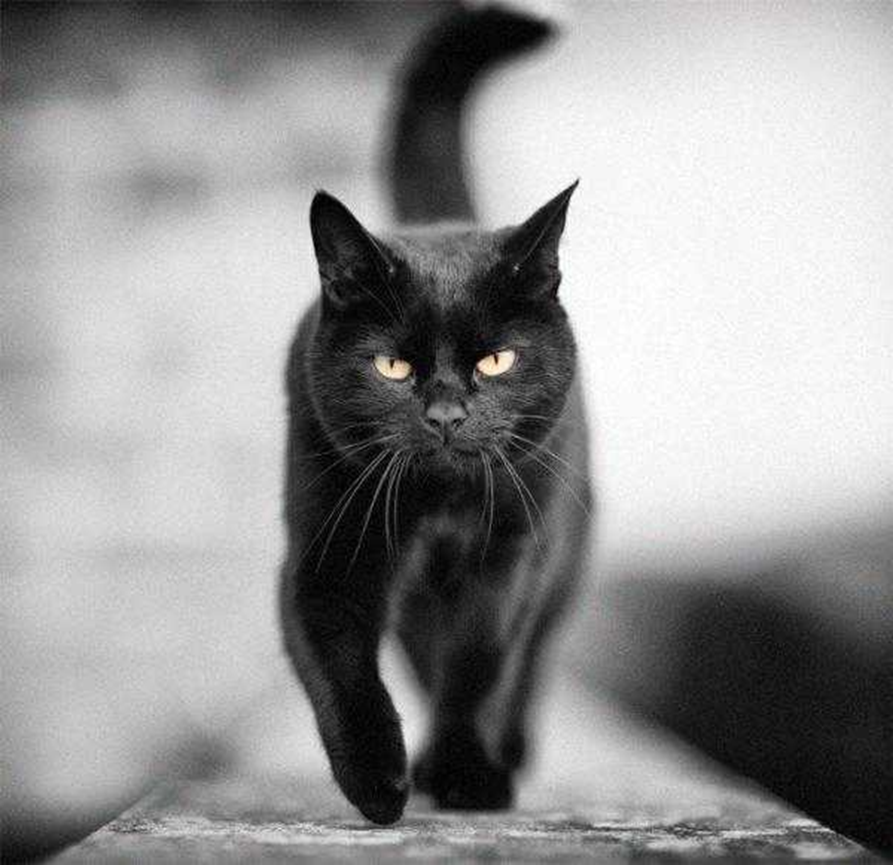 Я расскажу тебе сказку.
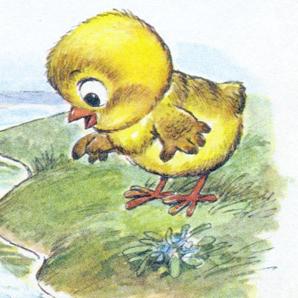 Жил на свете цыпленок. Он был маленький. Вот такой.
[Speaker Notes: Я расскажу тебе сказку.]
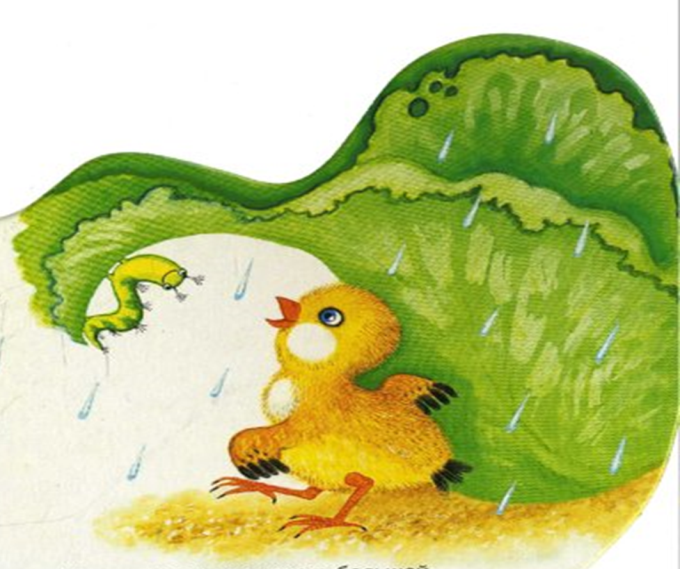 Но он думал, что он большой, и важно задирал голову. Вот так.
[Speaker Notes: Но он думал, что он большой, и важно задирал голову. Вот так.]
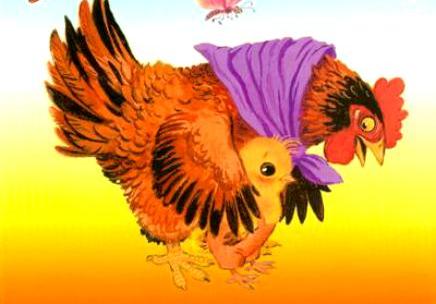 И была у него мама. Мама его очень любила. Мама была вот такая.
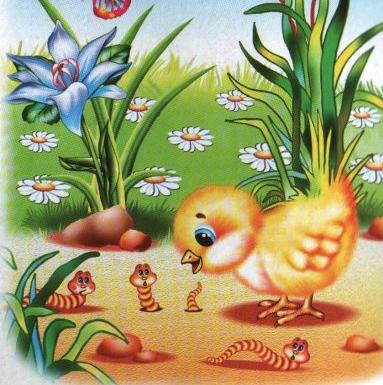 Мама кормила его червячками. И были они вот такие..
[Speaker Notes: Мама кормила его червячками. И были они вот такие.]
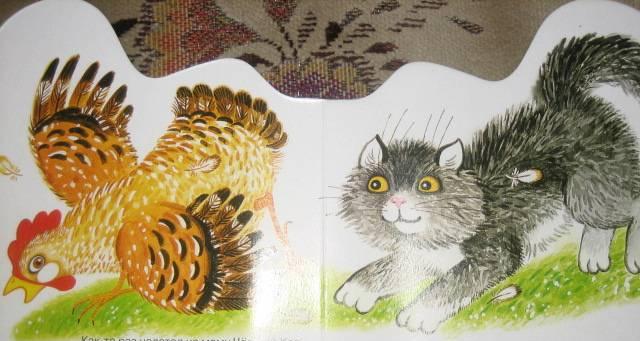 Как-то раз налетел на маму черный кот и прогнал ее прочь со двора. И был черный кот вот такой.
[Speaker Notes: Как-то раз налетел на маму черный кот и прогнал ее прочь со двора. И был черный кот вот такой.]
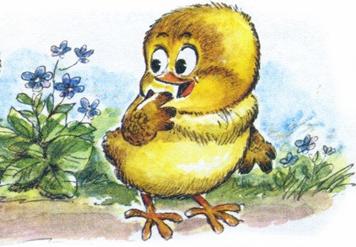 Цыпленок остался у забора один.
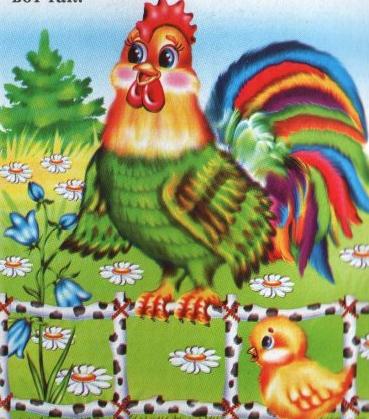 Вдруг он видит: взлетел на забор красивый петух, вытянул шею вот так. И во все горло закричал: « Ку-ка-ре-ку!» - и важно посмотрел по сторонам: «Я ль не молодец, я ль не удалец!»
[Speaker Notes: Вдруг он видит: взлетел на забор красивый петух, вытянул шею вот так. И во все горло закричал: « Ку-ка-ре-ку!» - и важно посмотрел по сторонам: «Я ль не молодец, я не удалец!»]
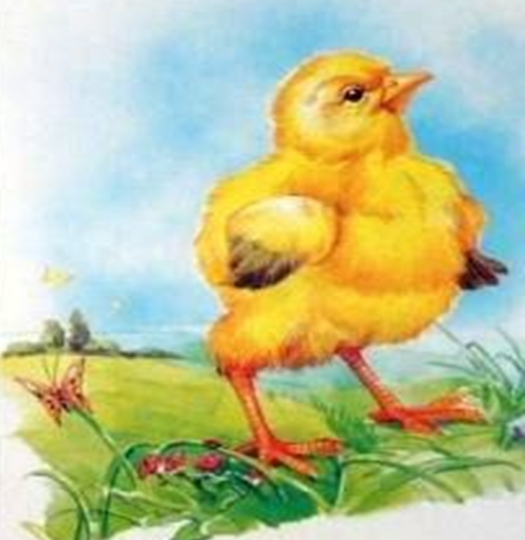 Цыпленку это очень понравилось. Он тоже вытянул шею. Вот так. И что было силы запищал: «Пи-пи-пи! Я тоже молодец! Я тоже удалец!»
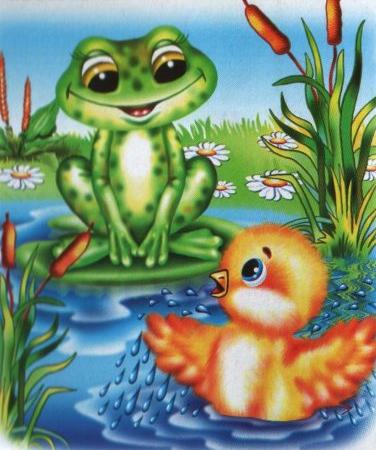 Но споткнулся и шлепнулся в лужу. Вот так. А в луже сидела лягушка. Она увидела его и  засмеялась: «Ха-ха-ха! Ха-ха-ха! Далеко тебе до петуха!» А лягушка была вот такая.
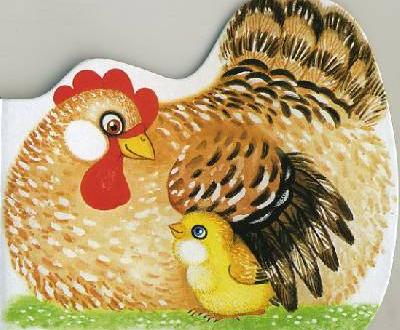 Тут к цыпленку подбежала мама. Она пожалела и приласкала его. Вот так.